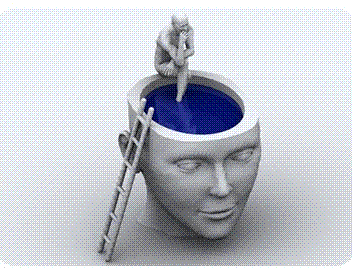 دةروونزاني ثةروةرديي
م.سمية سامي حسن
بابةتة سةركييةكاني دةروونزاني ثةروةردةيي
درككردني تايبةتمةندييةكاني قوتابي : 
تيَطةيـشتني ثرؤسةي فيَربوون :
رِةخساندني ذينطةيةكي طونجاو بؤ فيَربوون :
رِةضاوكردني جياوازي تاكةكةسي لة نيوان قوتابيان:  
بةكارهيَناني هةلَسةنطاندن بة شيَوةيةكي طونجاو :
دةروونزاني و ثرؤسةي فيَركردن 1 – 2  -  3
دةروونزاني ثةروةردةيي طرنطي تايبةتي خؤي هةية بؤ سةركةوتني مامؤستا لة كارةكاني. 
ثرسيار بة بؤ ضووني تؤ دةرهاويَشتة نةريَنييةكان ضين لةكاتي نةبووني شارةزايي لة لايةن مامؤستا بة بنةما ثةروةردةيي و دةروونييةكان؟
سوودي دةروونـــزاني بؤ  مـــامؤستا
مامؤستاي سةركةوتوو ئةو مامؤستايةية كةخاوةن برِياري راست دورووستة سةبارةت بة دارشتني ئامانجةكاني ، و هةلَبذاردني شيَوزاي طونجاو بؤ ضارةسةركـــردني كيَشـــة ثةروةردةييــةكان ، وة بةشيَوازيَك راست درووست ثؤلةكةي بةريَوة دةبات
ثيَويستة هةموو مامؤستايةك ثيَش ئةوةى دةست وانة ووتنةوة بكات ئاشــــنابيَت بةهـــةموو ئةوطؤرِوانةى كة كارِيطةرييان هةية لــة سةر ثرؤسةي فيَركردن و فيَـــربوون تا بتوانيَت ثرؤطراميَكي سةركةوتوو دابرِيَذيَت تايبــةت بــــــــة شــــــيَوازي وانة ووتنةوى
كةي دارِشتني وانةكان سةركةوتو دةبيَت
لة سيَ حالَةتي سةرةكي دةبيَت 
يةكةم: كاتيَك ناوةرِؤكي وانةكان تواناي ئةوةيان دةبيَت ئاستة جياوازةكاني توانستة عةقلييةكان دةستنيشان بكةن لة رِيَطةي دارِشتـــني ضالاكييةكــــان،  ئامـادةكردني ضارةسةري طونجاو بؤ كيَشة ثيَشبينيكراوةكان.
دووةم: لــــة رِيَطـــــةي وانةكان مـــــامؤستا بتوانيَت ئارِاستةكاني خـؤي رِيَكبخـــــات بةثيَي بارودؤخي فيَربوون ، بؤ ئةوةي بة باشترين شيَوة قوتابيان بتوانن دةستكةوتي خويَندن بةدةست بيَنن.

سيَيةم: شيَوازيَكي روون و ئاشكراى هةبيَت بؤ هةلَسةنطاندني رِادةي تيَطةيشتني قوتابيان. واتة ثيَوةريَكي تايبةت هةبيَت بؤ ثيَواني ئاستي فيَربووني قوتابيان ، بؤ ئةوةي مامؤستا بتوانيَت  برِياري رِاست و درووست بدات سةبارةت بة هةنطاوكاني داهاتووي تايبةت بة ثرؤسةي فيَربوون.
نةبووني ئاشنايي تةواو بة بةنةماو ثرنسيثة دةروونييةكان لة لايةن مامؤستا
ئةطةر مامؤستا ئاشنايي تةواوي نةبيَت بـــــة بةنةماو ثرنسيثة دةروونييةكان ئةطةري هةلَةكردني زياتر دةبيَت لة كارةكاني بؤ نموونة 

بةكار هيَناني شيَوازة كؤنةكان لة وانةووتنةوة و هةلَسةنطاندن بؤ قوتابيان.

رِةضاو نةكردني جياوازي تاكةكةسي لة نيَوان قوتابيان.
هةلبذاردني رِيطاكاني وانةووتنةوة بة شيَوةيةكي هةرِةمةكي بة بيَ رِةضاوكردني بارودؤخي ثؤل و تايبةت مةندي قوتابيان.

لة كاتي دووضاربوونةوةي هةر رِةفتاريَكي نةشياو لة ناو ثؤل رِةنطة مامؤستا نةتوانيَـت بةشيَوةيةكي تةندرووست مامةلَة لةطةلَ بارودؤخةكة بكات.

شكست هيَنان لة ئارِاستةكردني قوتابياني بؤ ئةوةي تواناكانيان بخةنةطةرِ بؤ فيَربوون.

شكست هيَنان لة بةكارهيَناني سزادان و ثاداشت بةرِيَطةيةكي ثةروةردةيي.
قسة كردن لةسةر ضالاكي ثؤل و طروثةكان
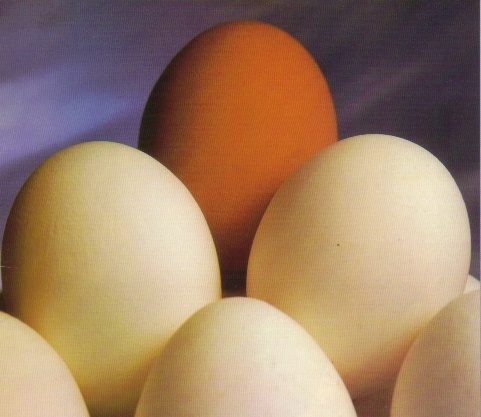 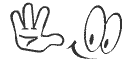 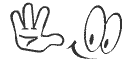 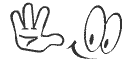 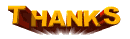 for attention